Proyecto de Graduacion:

“Modelamiento y programación de un juego de LEGOS en un entorno de Realidad Virtual.”

Integrantes:
Freddy Alejandro Arboleda Moncayo
Ricardo Patricio Laica Cornejo
María Magdalena Loor Romero
Justificación y alcance del proyecto
Consiste en un prototipo funcional semi – inmersivo del juego de bloques de LEGO, en donde se aplicaran los conceptos fundamentales de la Realidad Virtual.
Objetivo general:
Crear un ambiente 3D conformado por piezas de LEGOS, que permita al usuario interactuar en un entorno semi-inmersivo.

Objetivos Específicos:
Aplicar los conceptos fundamentales como Inmersión, Presencia e Interacción.
Crear una aplicación amigable.
Implementar un procedimiento que nos permita manipular los trackers con alto grado de precisión.
Metodología aplicada:
La metodología en que nos basamos para desarrollar la aplicación es el modelo iterativo.
La interacción  se realiza a través de dispositivos de entrada y salida no convencionales.
Las pruebas del prototipo estuvieron enfocadas en medir el grado de precisión de los trackers, cuando el usuario interactuaba con los objetos del entorno virtual.
Algunos conceptos importantes:
PRESENCIA
	Es un concepto subjetivo y radica en la sensación de estar en un ambiente diferente al que realmente se está.
INMERSIÓN
	Se da cuando el usuario bloquea toda distracción del mundo real y sólo percibe el entorno virtual.  
INTERACCIÓN
	Es la forma como el usuario se comunica con la aplicación.
Tipos de interacción:
Implícita o directa
Tipos de interacción:
Explícita o clásica
Algunos conceptos importantes:
Análisis de la Aplicación: Requisitos
Análisis de la Aplicación: Diseño de la aplicación e interacción
Diseño de los objetos 3D
Modelados en 3D Studio Max v9






						Bloques de LEGO

Dimensiones guía para la creación de un bloque.
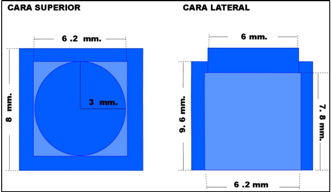 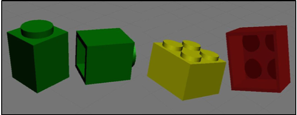 Análisis de la Aplicación: Dispositivos de entrada y salida
Gafas NyVision GX 60						      Gafas estereosc{opicas 			         Guante de datos 5DT








Tracker electromagnético Polhemus
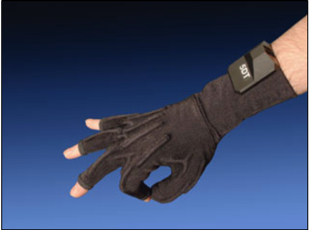 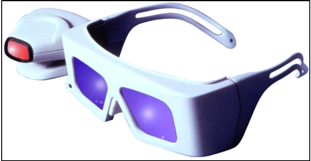 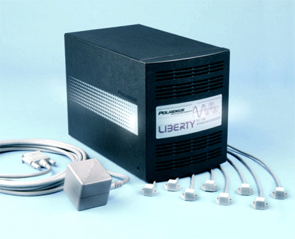 Análisis de la Aplicación: Arquitectura de la aplicación
Diagrama general del Sistema – Arquitectura
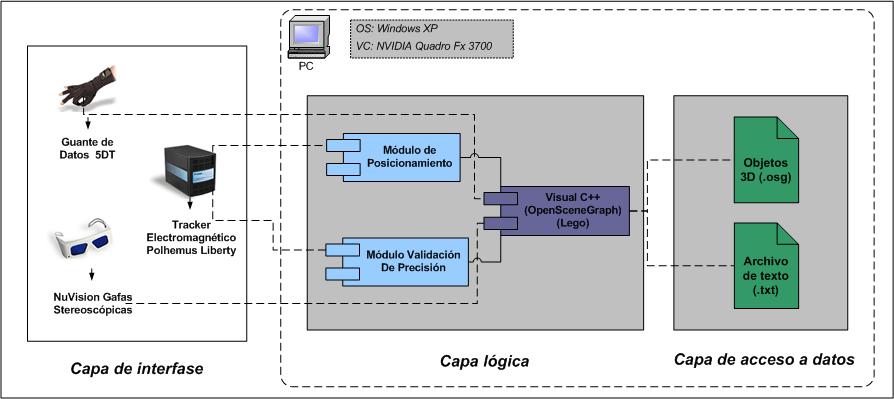 Análisis de la Aplicación: Módulo de Posicionamiento
Análisis de la Aplicación: Módulo de Validación de Precisión
Vosg = {8*[2*(Yt - 9), 9.2 + [9.2* Xt],-8*[4*Zt]]}
Análisis de la Aplicación: Diagrama de Casos de uso
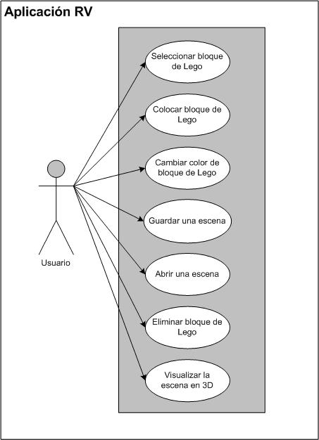 Análisis de la Aplicación: Diseño de algoritmos
Análisis de la Aplicación: Diseño de algoritmos
Análisis de la Aplicación: Interfaz de la aplicación
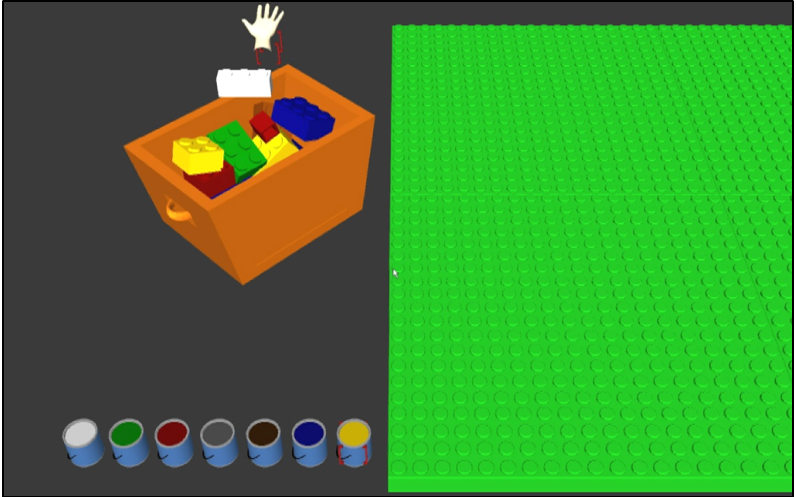 Imagen del contenedor de bloques de Lego
Análisis de la Aplicación: Diseño de pruebas
Análisis de la Aplicación: Evaluación de resultados
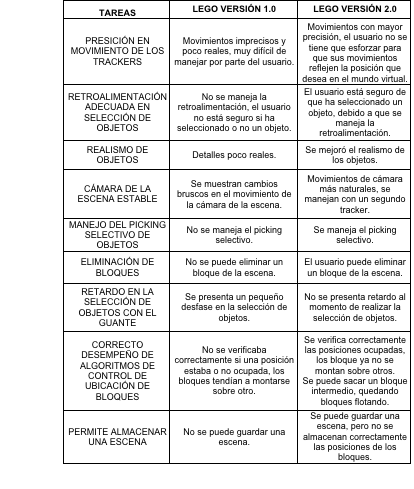 Implementación
Software Utilizado
3d Studio Max 9
Visual Studio 2008
OpenSceneGraph 
Simple DirectMedia Layer (SDL)
Dispositivos de Hardware
5DT Data Gloves
Polhemus Motion Tracking (LIBERTY)
NuVision wireless stereoscopic glasses
DepthQ Projector
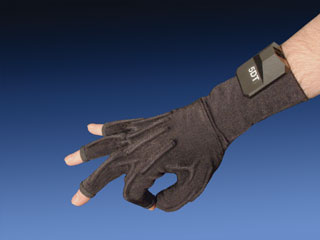 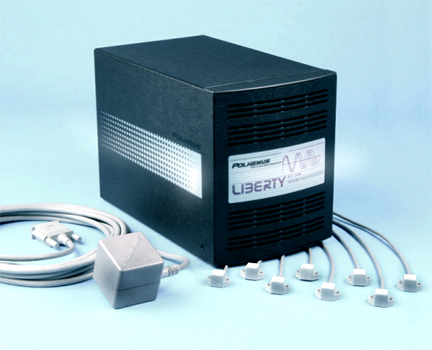 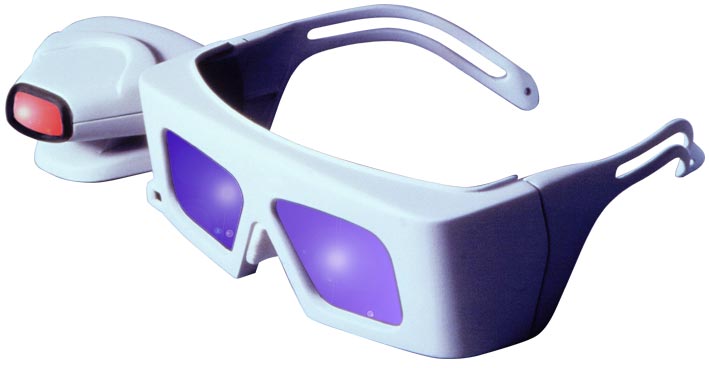 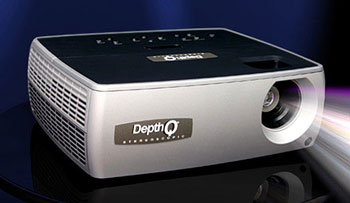 Análisis y Calibración
Error en desempeño de los trackers
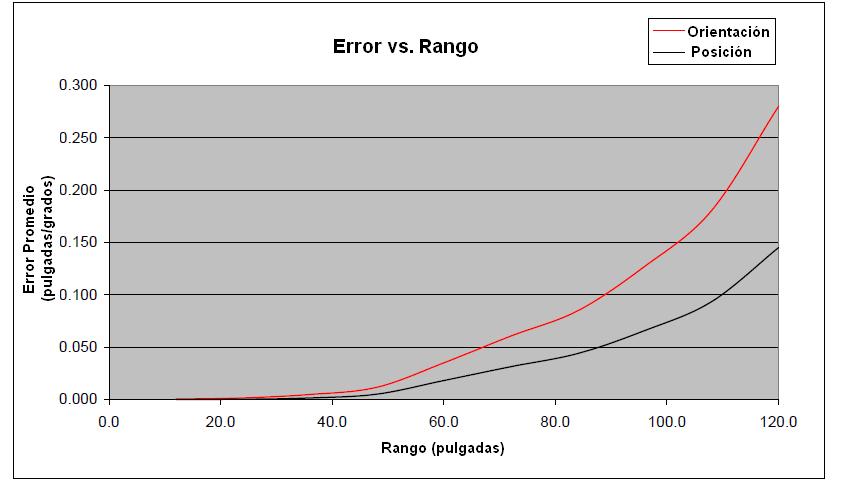 Análisis y Calibración
Valores de error según rango del sensor
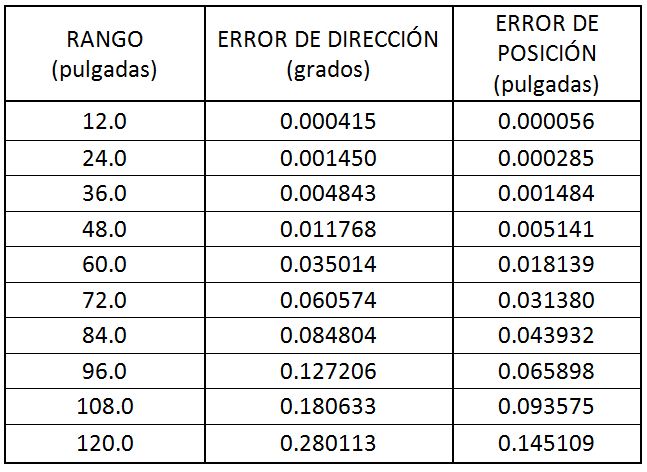 Análisis y Calibración
Propagación transmisor omnidireccional
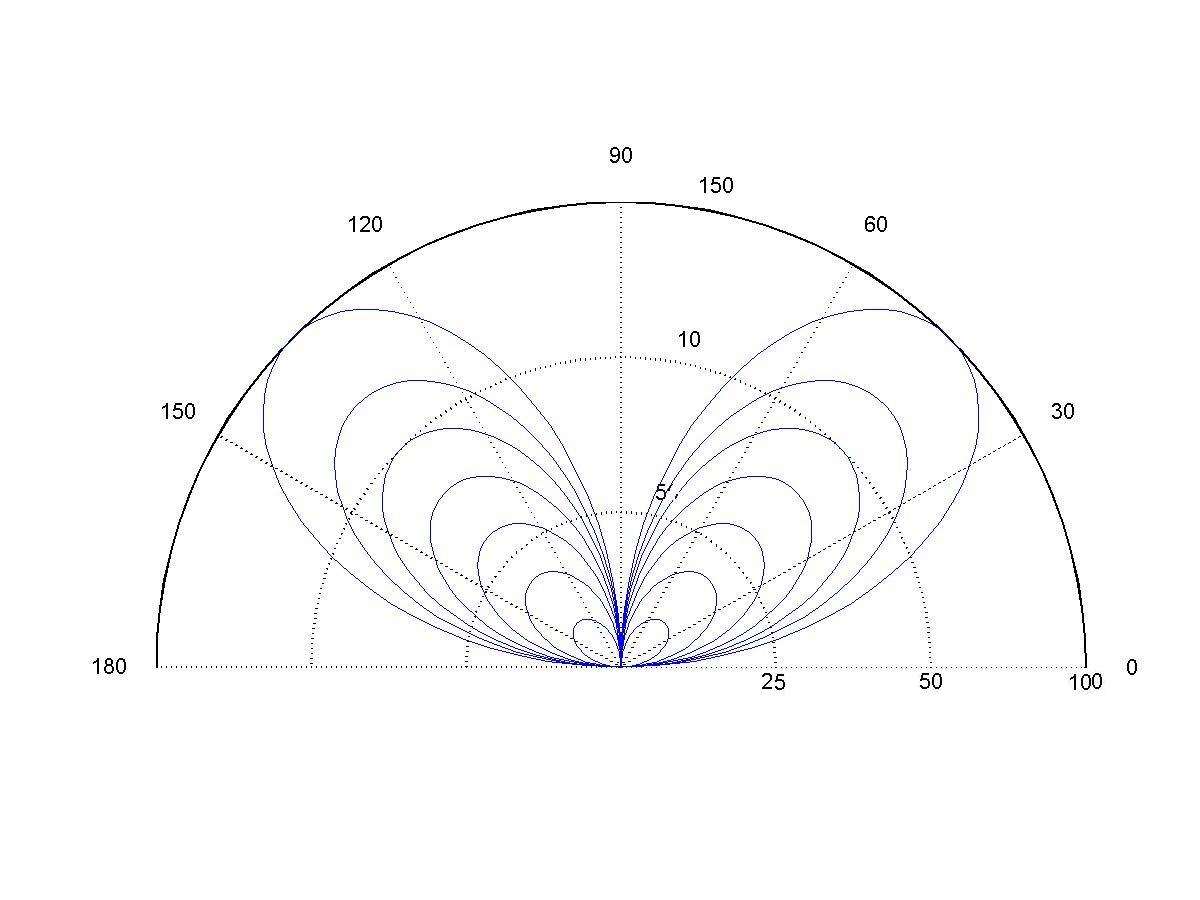 Implementación
Líneas dibujadas en la base con separación de 5 cm
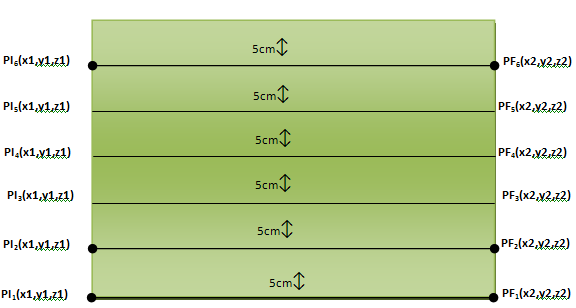 Implementación
Análisis para crear un factor de corrección
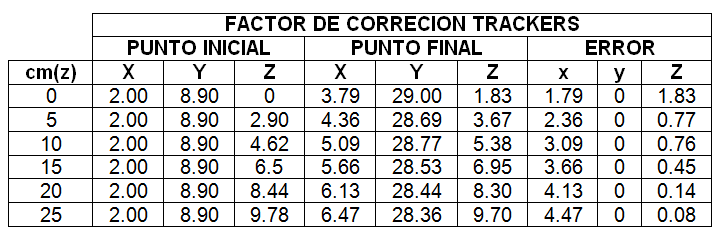 Implementación
Expresión matemática del factor de corrección
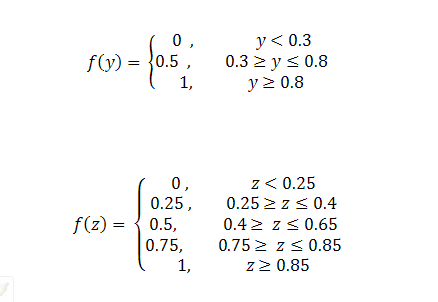 Implementación
Para este análisis, empezamos por definir 3 espacios de trabajo con sus respectivos ejes de coordenadas
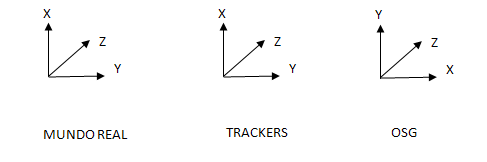 Implementación
Orden de Transformaciones
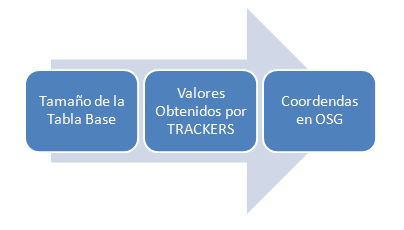 Implementación
Vector de Transformación
	Xosg = ANCHO_DEL_BLOQUE_DE_LEGO_EN _OSG *              FACTOR_DE_DESPLAMIENTO_DEL_ANCHO *  (Yt – ALTURA_MINIMA_SIN_ERRORES)
	Yosg = ALTURA_MIN_OSG * [ALTURA_BLOQUE_DE_LEGO_OSG * Xt]
	Zosg = INVERSO_DE( LARGO_BLOQUE_OSG * FACTOR_DE_DEZPLAMIENTO_DE_LA_PROFUNDIDAD * Zt)

Por lo tanto el vector quedo de la siguiente manera:
Vosg = {8*[2*(Yt - 9), 9.2 + [9.2* Xt],-8*[4*Zt]]}
Implementación
Colisión de Objetos
Grafo de opciones para evitar colisiones
Implementación
Colisión de Objetos 
    ML - > Movimiento a la izquierda (Eje -y)MF -> Movimiento hacia el frente (Eje +z)MB -> Movimiento hacia atrás (Eje -z)MR -> Movimiento hacia la derecha (Eje +y) I -> Punto es libreF -> Agregar pieza
Conclusiones:
Se pudo experimentar, analizar y aplicar  los conceptos de Inmersión, Presencia e Interacción.
Se pudo remediar los errores que se obtenían en la captura de los datos de posicionamiento con los trackers.
Se solucionó la falencia que presentaba el tracker al no introducir valores negativos de “x”.
Conclusiones:
Podemos asegurar mediciones sin interferencia dentro de una zona de 75 cm de ancho, 25 cm de largo y 8 cm de alto.
Se pudo conseguir que los movimientos fueran fluidos. 
El control y la precisión son de vital importancia, ya que de esto depende el realismo, la comodidad y aceptación del usuario.
Recomendaciones:
Se recomienda la creación de una CAVE.
Se deben utilizar editores gráficos que sean más realistas y con alto detalle, pero que no incidan en el desempeño de la aplicación.
Se debe poner énfasis en áreas críticas, como la calibración y precisión.
Utilizar dispositivos totalmente inalámbricos.